স্বাগতম
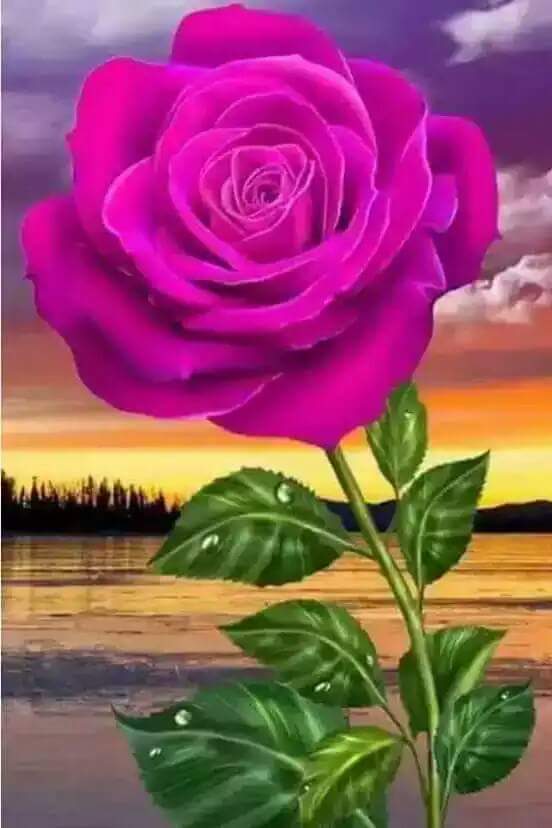 শিক্ষক পরিচিতি
আশরাফুল আলাম
প্রভাষক 
শর্ষিনাবাদ ডি এস ফাযিল মাদরাসা
তারাকান্দা, ময়মনসিংহ
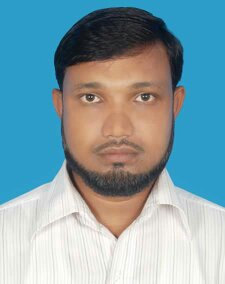 আজকের বিষয়ঃ
এ অধ্যায় পাঠশেষে আমরা,
১.বাংলাদেশের জনসংখ্যা সম্পর্কে জানতে পারব
   ২. বাংলাদেশসহ আঞ্চলিক কয়েকটি দেশ এর জনসংখ্যা তুলনা করতে পারব 
    ৩.বাংলাদেশের  প্রতিবেশি দেশসমুহের  জনসংখ্যা জানতে পারব
বাংলাদেশের  মোট জনসংখ্যাঃ১৬৫৫৭০০০০
গড় আয়ুঃ৭২.৩ বছর
পুরুষের  গড় আয়ুঃ৭০.৮
মহিলাদের গড় আয়ুঃ৭৩.৮
বাংলাদেশসহ আঞ্চলিক কয়েকটি দেশের জনসংখ্যার তুলনামুলক চিত্রঃ
বাড়ির কাজ
উপরোক্ত  সারণিটি  বিশ্লেষণ  কর
ধন্যবাদ